С  ЮБИЛЕЕМ!
Ковалов Михаил Фёдорович
Дувакина Нина Николаевна
4 ноября 1976 год
Первые воспитанники.
Коллектив детского сада 1976 год.
Первый коллектив.
1986 год
1996 год.
2010 год.
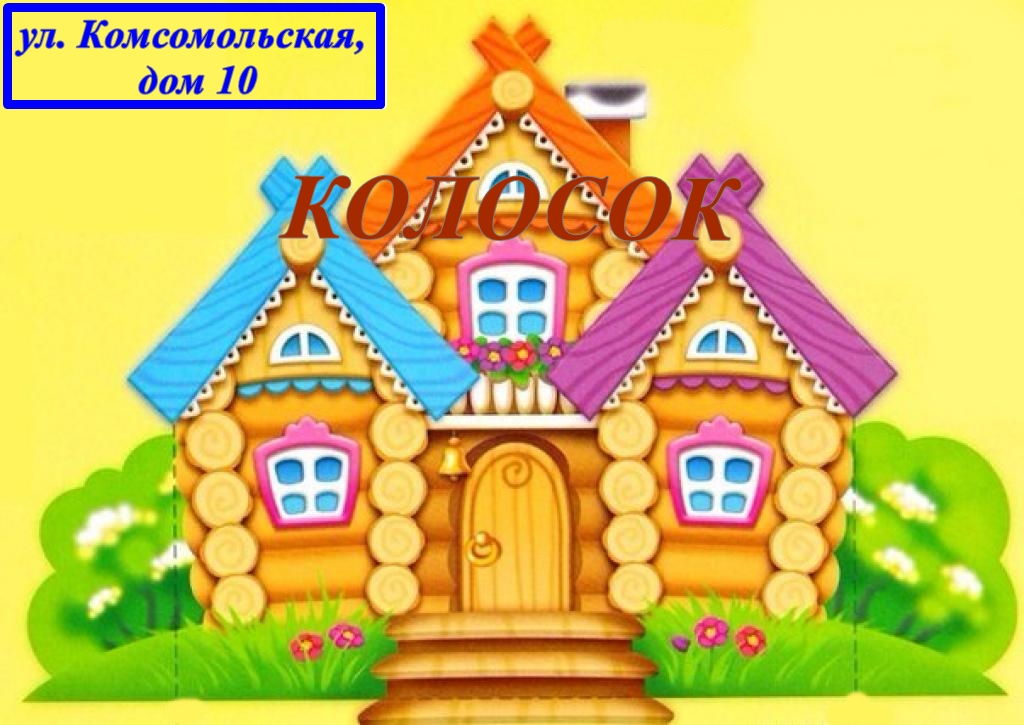 Ковалова Светлана Викторовна – заведующий МБДОУ «Колосок» , стаж  работы в должности заведующего  - 12 лет
Козлова Светлана Борисовна – завхоз, стаж работы в учреждении  4 года.
Викторович Татьяна Фёдоровна – медицинская сестра, стаж работы в учреждении 1 год 7 месяцев
Чернышева Марина Николаевна – повар, стаж работы  в учреждении 27 лет
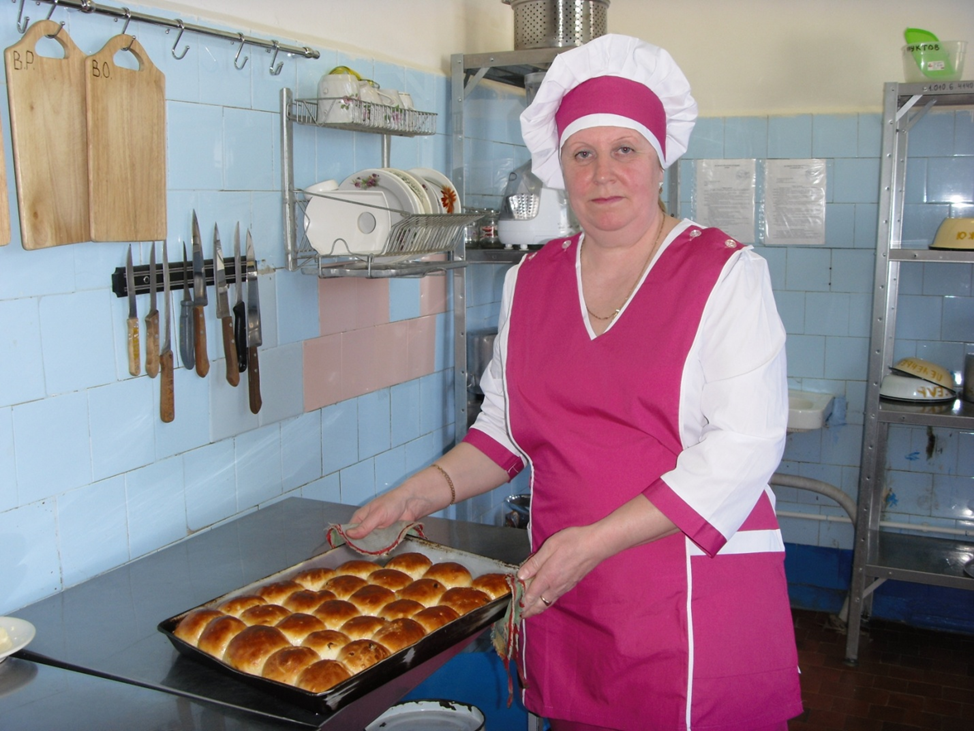 Лысёхина Валентина Николаевна – помощник повара, стаж работы в учреждении 5 лет
Ширенина Светлана Александровна – младший воспитатель, стаж работы в учреждении 2 года.
Веселова Елена Михайловна –младший воспитатель, стаж  работы 30 лет.
Кашеварова Елена Александровна –младший воспитатель, стаж  работы 11 лет.
Г
Громова Ольга Николаевна – музыкальный руководитель, 
стаж  работы  22 года.
Шумилова Марина Александровна – воспитатель, стаж работы 18 лет.
Горбунова Елена Валентиновна – воспитатель, стаж работы  27 лет.
Аладьина Елена Михайловна – воспитатель,стаж работы 6 лет.
Копылова Юлия Николаевна – воспитатель, стаж работы 18 лет.
Наша дружная семья!
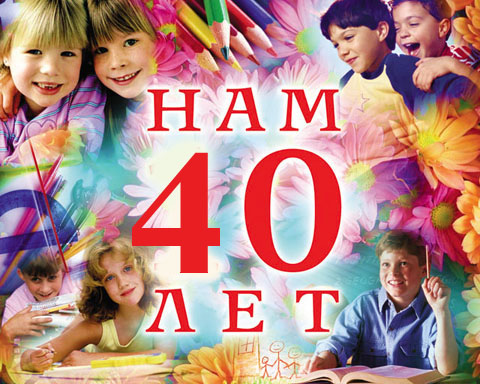